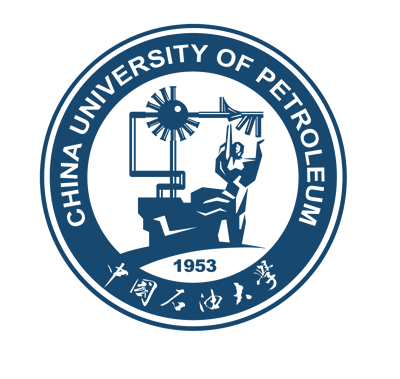 **专业
2017版本科培养方案
汇报人    ******
2016年12月
一、修订工作总体情况
二、毕业要求与课程体系
三、学分、学时设置
四、特色与优势
五、配套措施
六、其他
一
修订工作总体情况
一、修订工作总体情况
校内外调研情况（简述）
学校原则意见落实情况（落实学校修订文件中的指导思想、基本原则及主要改革措施的整体考虑）
本专业的培养目标
培养目标及确定依据
人才培养的层次、类型和主要服务面向等
二
毕业要求与课程体系
二、毕业要求与课程体系
本部分应进行重点汇报，至少要涵盖以下方面：
毕业要求对学校提供的通用标准进行了哪些细化
毕业要求与培养目标的支撑关系（可以参考下页表格）
如何以毕业要求为指导，构建课程体系（详细说明相对于2013版培养方案课程调整情况；双语、全英语、研究性课程设置情况）
专业方向设置情况、选修指导意见等
二、毕业要求与课程体系
毕业要求与培养目标的支撑关系示例
三
学分、学时设置
三、学分、学时设置
注：请准确计算各项数据，具体说明见下页。
    如果没有达到学校要求，必须提供充分的依据。
三、学分、学时设置
三、学分、学时设置
分学期学分分布示例
四
特色与优势
四、特色与优势
培养方案与同层次的高校、专业相比，具有哪些特色
毕业生预期在哪些方面具有竞争优势
五
配套措施
五、配套措施
本专业拟在教学大纲制订、教学资源（教材等）建设、教学方法改革、教学条件建设等方面采取的保障措施。
六
其他
六、其他
其他需要说明的问题
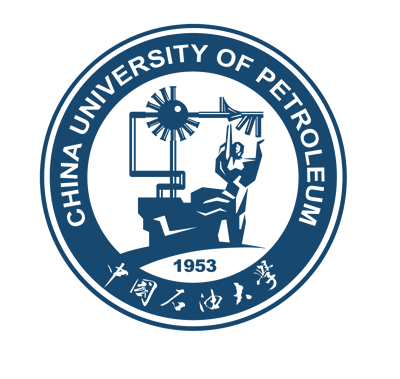 谢  谢！